1.2 Nuclear ChemistryObjectives 3: a-g and 4
Chemistry
Essential Questions
What is nuclear chemistry?
What is strong nuclear force?
Why are some elements radioactive?
What is radiation? What are the 3 types? How can you identify the type of radiation in a nuclear reaction?
What is the difference between fusion and fission?
How are elements formed?
Nuclear Chemistry
Nuclear Chemistry deals with changes in the NUCLEUS
Recall the following format:


Where Atomic Number (Z),Mass Number (A), and element symbol (X)
Forces in the Nucleus
There are two forces that occur in the nucleus: strong nuclear force and electromagnetic force
Electromagnetic force consists of the repulsion between the like charged protons.
Strong nuclear force is an attractive force between all particles in the nucleus.
Forces in the Nucleus (cont)
Electromagnetic force’s repulsion is trying to break apart the nucleus and strong nuclear force is trying to keep it together
When the forces are balanced a stable nucleus is formed
Adding neutrons spreads out protons reducing the repulsion force and increasing strong nuclear force
Forces in the Nucleus (cont)
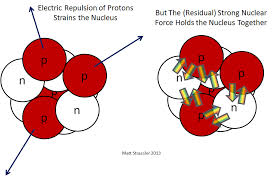 Radioactive Decay
The belt of stability represents ratios of neutron to protons that can create a stable nucleus. 
Nuclei that fall outside of the belt are unstable and will be radioactive.
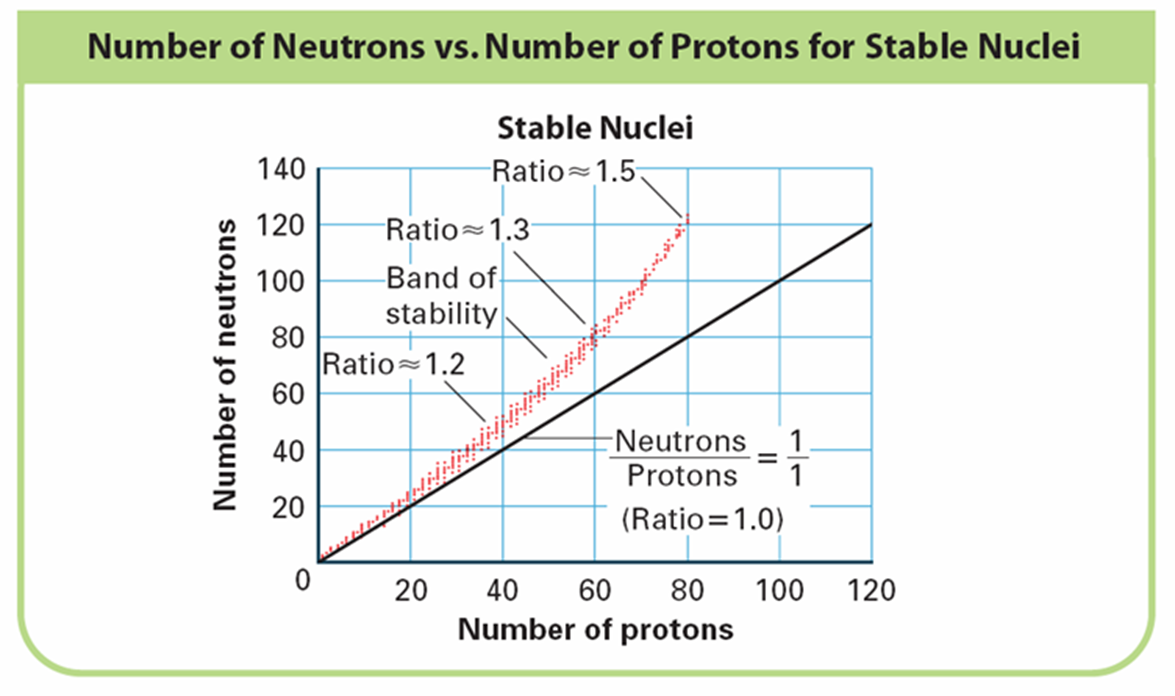 Radioactive Decay (cont)
Generally an unstable nucleus exists when the strong nuclear force can no longer overcome the electromagnetic repulsion between the protons
The 3 conditions that cause an unstable nucleus:
Too many protons (atomic number > 82)
Not enough neutrons to stabilize the protons
Too many neutrons
Radioactive Decay (cont)
An unstable nucleus will decay (breakdown) in order to become stable
Decay is accompanied by the release of radiation 
Radiation: energy and particles that are emitted by radioactive substances
Three Types of Radiation
Alpha – is the nucleus of a helium atom
Beta – emission of an electron 
Gamma – emission of a high energy photon (no mass)
Three Types of Radiation (cont)
Alpha: Can be stopped by a sheet of paper, is harmful only if ingested
Beta: Can be stopped by a sheet of lead, is harmful to all living tissue
Gamma: Cannot be completely stopped just slowed down to a safe level, is very harmful to all living tissue.
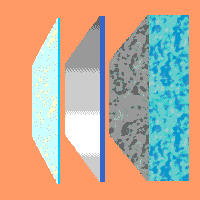 Three Types of Radiation (cont)
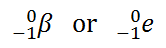 Three Types of Radiation (cont)
Alpha Decay
The nucleus gives off a helium nucleus so the mass # decreases by 4 and the atomic # decreases by 2
Three Types of Radiation (cont)
Beta Decay
A neutron splits into a proton and electron so the mass # remains the same while the atomic # increases by 1
Three Types of Radiation (cont)
Gamma Emission
No change in mass or atomic number because it is only releasing energy
Nuclear Reactions
There are two types of nuclear reactions: fission and fusion
Both produce vast amounts of energy according to 
E = mc2
The amount of energy produced is far greater than that of a chemical reaction
Fission
Fission – the splitting of an atom into smaller parts
All current nuclear reactor technology uses fission
Usually caused by neutron bombardment of the nucleus, causing the nucleus to split and mass is converted into energy 
Fission reactors are controlled, physically impossible to explode like a bomb
Atom bombs use fission reactions
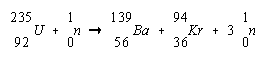 Fusion
Fusion- the joining of two small nuclei to produce one larger nucleus

The sun and stars all produce energy due to nuclear fusion
This must occur at high energy and is very difficult to produce under laboratory conditions
Currently no workable fusion reactor has been produced on earth
H-bombs use both fusion and fission
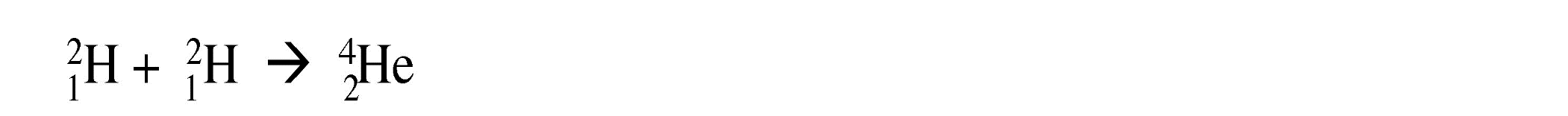 Applications of Nuclear Processes (Don’t need to know)
Energy can be released in a nuclear reaction by fission
Medical applications
Radiotracers can be tracked as they move through a system
Cancer treatment- radiation applied to areas with cancer to kill cancer cells
Food preservation and radiated fruits vegetables and meats to kill unwanted bacteria
Radioactive carbon dating
Smoke detector
Origins of Elements
All atoms started out as hydrogen, 90%  of universe is still hydrogen
Fusion occurs inside of stars to make heavier nuclei, but iron is the last element that can be made in a star.
Example:
hydrogen →
			helium → 
					carbon and oxygen→
							 iron
Origins of Elements (cont)
Everything past iron was formed through fusion in a supernova
All elements on earth besides H have gone through this process
The heavier the element the less abundant it becomes because it is harder to form
Essential Questions
What is nuclear chemistry?
What is strong nuclear force?
Why are some elements radioactive?
What is radiation? What are the 3 types? How can you identify the type of radiation in a nuclear reaction?
What is the difference between fusion and fission?
How are elements formed?
1.2 Tracked Assignment
1.2 Worksheet